МБОУ «Узуновская средняя общеобразовательная школа»г.о.Серебряные ПрудыМосковская область
Единство народов — сила России
Занятие по внеурочной деятельности «Разговоры о важном»
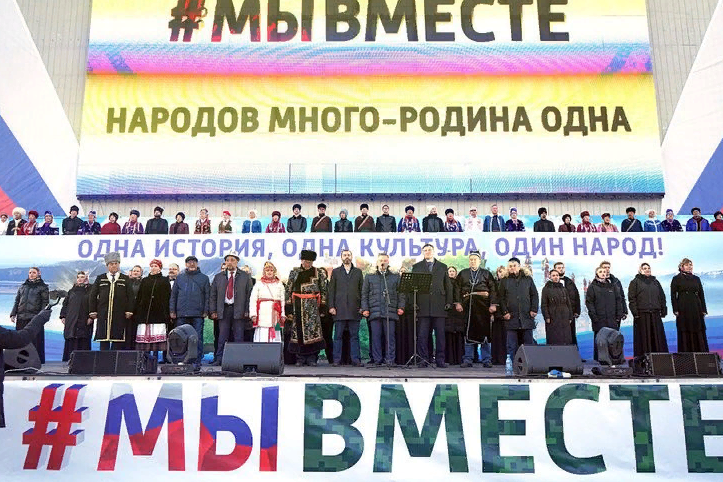 Учитель начальных классов
Блохина Зинаида Васильевна
2022г.
Россия, как и большинство других стран, является многонациональной. На территории государства проживает более 190 различных этносов. Каждый из них имеет свои особенности, традиции, обычаи и язык, отличающийся от других, в совокупности образуя огромную и непобедимую нацию. Стихи про народы рассказывают о том, как важно гордится своей отчизной, ценить чистое небо над головой, не забывать о народе и с почтением относится к нему. А прививать все эти мысли и взгляды стоит с самого детства, чтобы вырасти патриотичными и уважающими Родину людьми, которые в итоге станут будущим нашей страны.


Живут в России разные…
Живут в России разныеНароды с давних пор.Одним тайга по нраву,Другим — степной простор.
У каждого народаЯзык свой и наряд.Один черкеску носит,Другой надел халат.
Один — рыбак с рожденья,Другой — оленевод,Один кумыс готовит,Другой готовит мед.
Одним милее осень,Другим милей весна.А Родина Россия,У нас у всех одна.
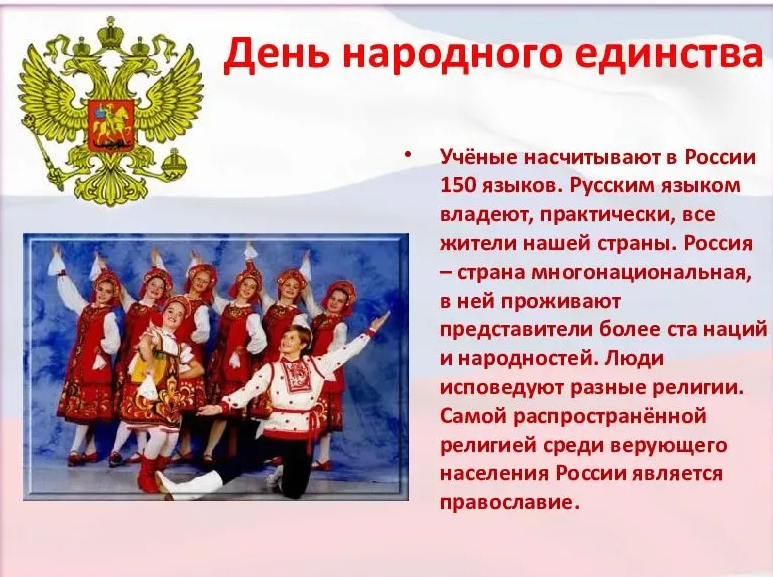 Единство народов — сила России
Еврей и тувинец, бурят и удмурт,Русский, татарин, башкир и якут.Разных народов большая семья,И этим гордиться должны мы друзья.
Россией зовется общий наш дом,Пусть будет уютно каждому в нем.Любые мы трудности вместе осилимИ только в единстве сила России.
Дети России
Много народов в России живет,К новым вершинам Отчизну ведет.В единстве народов сила страны.
Дети России дружбой сильны!Язык порой разный и разная вера.Мы стали для всехОбразцом и примером.
Дети России дружны с детских лет,В этом, пожалуй, наш главный секрет.Общие игры у нас и забавы,Общая школа и общее право.Общее солнце, земля, где живем,Учимся вместе и вместе растем!
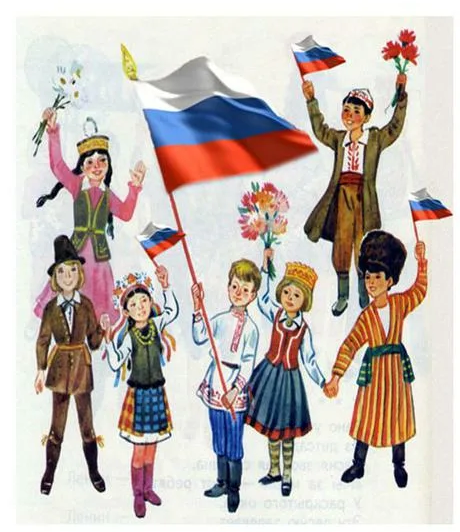 Национальный состав населения Московской области.
Национальный состав населения Московской области, согласно последней переписи населения, распределён примерно следующим образом: 
русские — 7 146 350 (92.92%) человек, украинцы — 137 666 (1.79%) человек,
 армяне — 73 063 (0.95%) человека,
 татары — 64 603 (0.84%) человека, 
другие национальности (менее 0,5% каждая) — 269 180 (3.5%).
Россия - многонациональная страна, поэтому поделена на федеративные республики, автономные края и округа. В них живут почти две сотни разных народов, больших и малых. Все они называются россиянами. Все они должны жить дружно, потому что у них одна страна.
- Чем один народ отличается от другого? (Разный язык, свои национальные костюмы, своя культура, традиции, обычаи.)
- Да, ребята, у каждого народа свои сказки, песни, игры, вышивают разные узоры, ткани ткут по-разному, игрушки делают из разных материалов, и даже дома у них разные.
- Сегодня мы с вами познакомимся с некоторыми народами нашей страны и народами, которые проживают в Московской области.
Что такое этнопарк и чем он отличается от обычного, допустим, зоопарка? Здесь тоже обитают животные, но основная часть программы построена на знакомстве с бытом и культурой различных народов. В нашем случае - народов Крайнего Севера. Представляем вам ТОП-5 лучших этнопарков Подмосковья, в которых вас ждут быстрые олени, дружелюбные хаски, танцы с бубном и шаманские квесты. А еще - национальная кухня, аутентичные напитки и необычные десерты. Чтобы узнать, где в Подмосковье в 2022 году посмотреть оленей, лам и альпак, покормить животных и просто интересно провести время
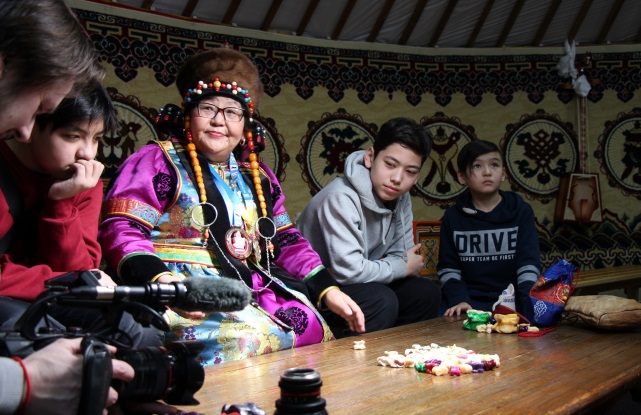 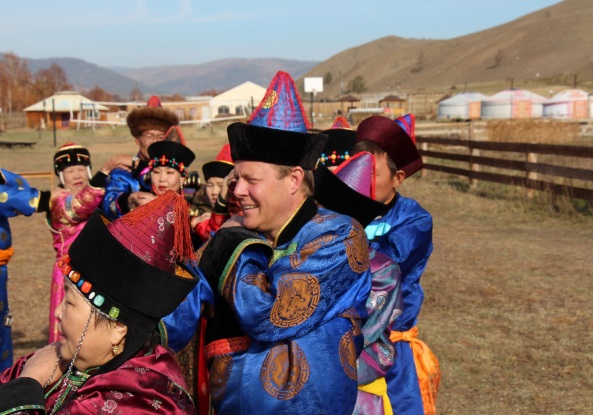 г.Хотьково, д.Морозово 
В парке представлены:
 монгольские юрты, тюркские юрты, чукотская яранга, 
ненецкие чумы.Так же в парке создан зоодвор с постоянно растущей 
коллекцией животных кочевников: калмыцкими двугорбыми верблюдами, монгольскими яками, осликом, оленем, барашками и овечками, козами, гусями и северными ездовыми собаками (аляскинские маламуты). Все животные контактные, можно их покормить с ладошки. Приобрести специальный корм для животных можно  на зоодворе.
Каждую субботу и воскресенье по входному билету Вы можете посетить монгольские и тюркские юрты, чукотскую ярангу, ненецкий чум, зоодвор, сфотографироваться в традиционной монгольской одежде. 
Также в стоимость 
билетов включены экскурсии
 и концерт, мастер-классы по 
росписи и плетению.


В 2016 году на территории этнопарка
 установлена самая большая юрта 
в России, где Вы можете отведать 
кухню кочевых народов, вкусный 
кофе из турки, травяные чаи, сладости, 
а в холодное время – согреться
 горячим сбитнем на меду!
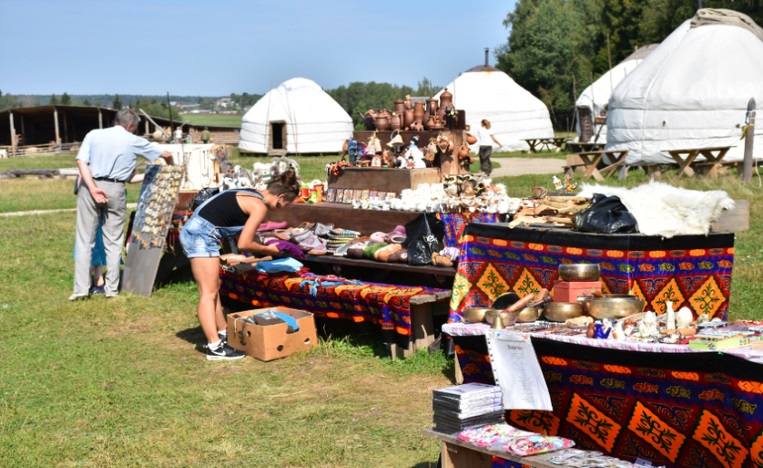 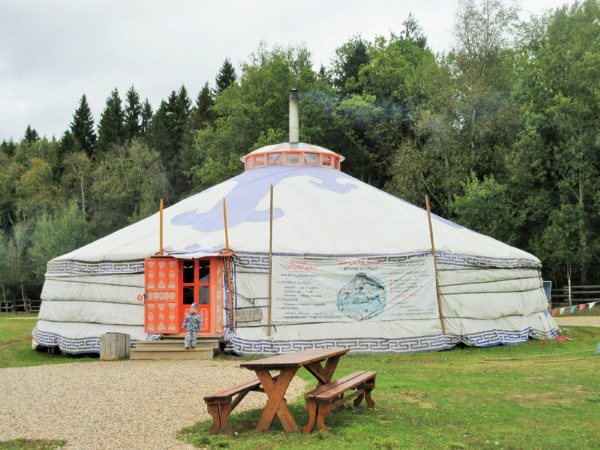 ЗООФЕРМА WALKSERVICE В ДЗЕРЖИНСКОМ
Зооферму в Дзержинском вполне можно отнести к этнопаркам, так как и здесь есть элемент знакомства с бытом северных народов. Кроме оленей тут обитают ездовые хаски, лиса-чернобурка и самый настоящий одинокий волк. Оленей
можно кормить и 
гладить, обнимашки 
с собаками тоже никто 
не отменял.
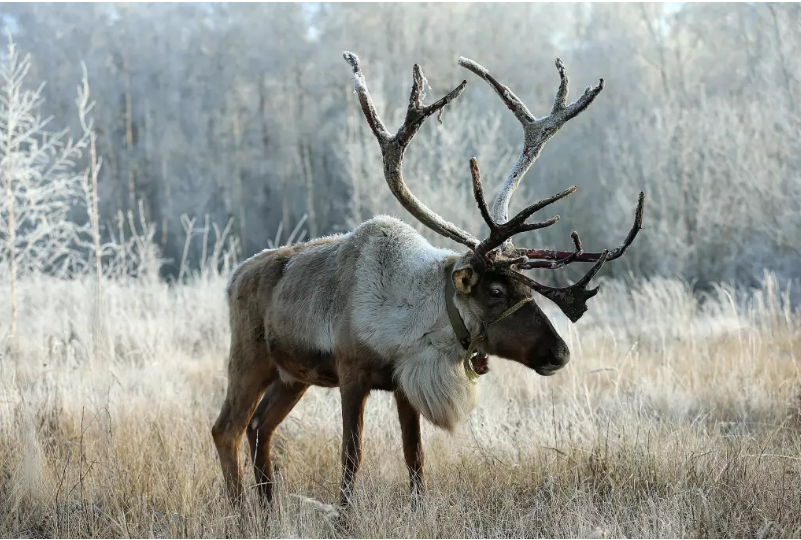 За интерактив на ферме отвечает местный шаман, дающий задания в квестах: накинуть аркан на оленьи рога, узнать, путем перетягивания палки, чей олень сильнее, или просто перепрыгнуть через нарты.
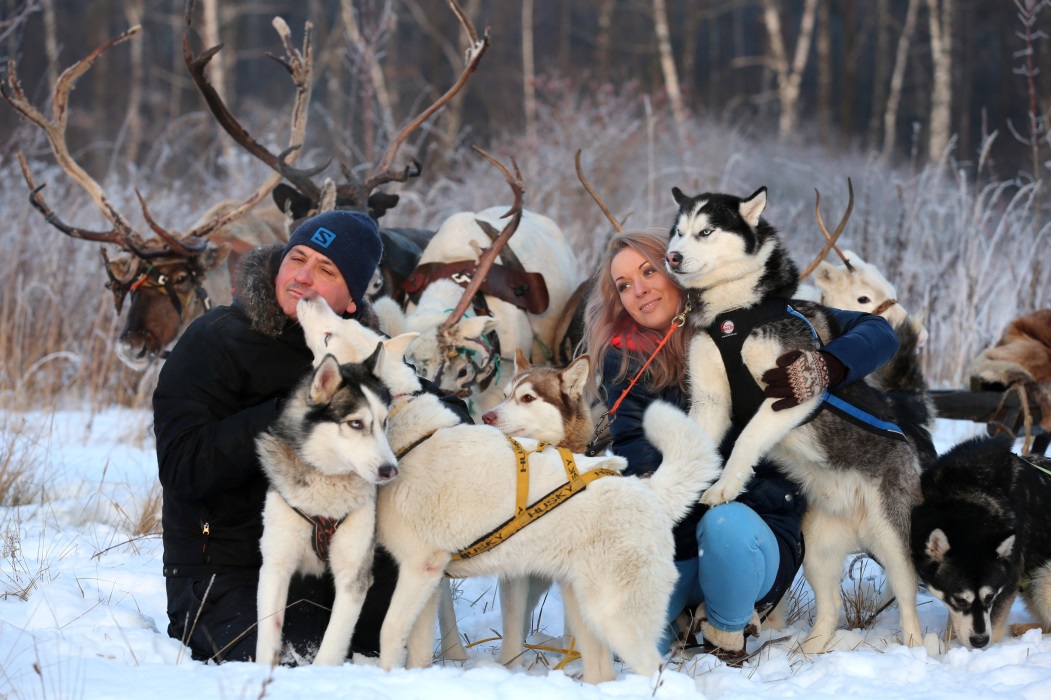 Зооферма, экскурсии и катание на северных оленях, ездовых собаках, лошадях и др. животных, конюшня. Услуги для владельцев домашних животных: выгул собак, хендлинг (подготовка к выставкам), передержка на дому, гостиница 
для животных, 
собак и кошек, собачья няня,
собачьи ясли, дрессировка 
собаки и коррекция  поведения, площадка 
для выгула и тренировка
ездовых собак, ветеринарные 
услуги, вызов ветеринара 
на дом,   ветеринарная клиника 
и лечение животных
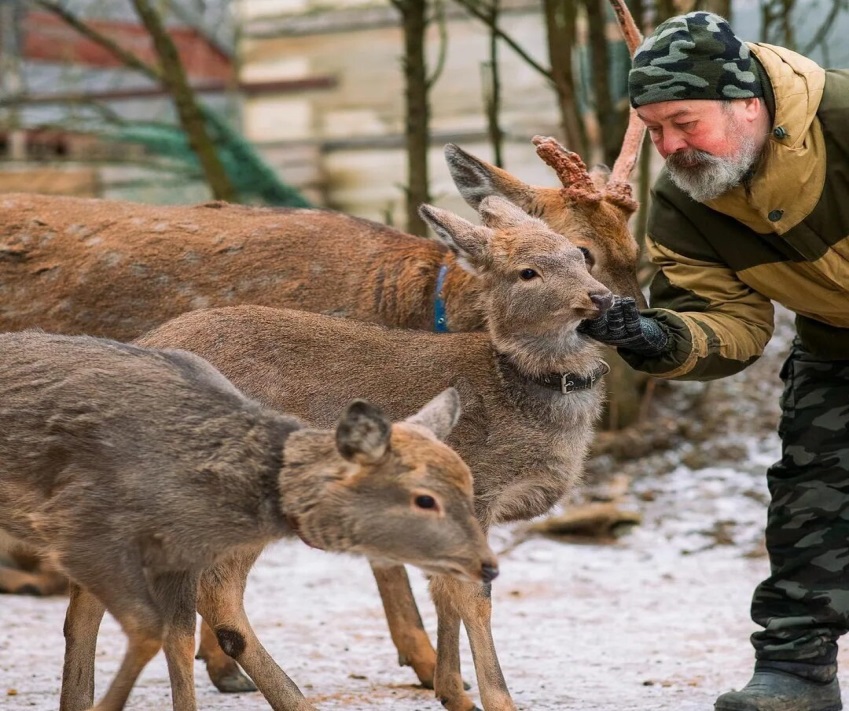 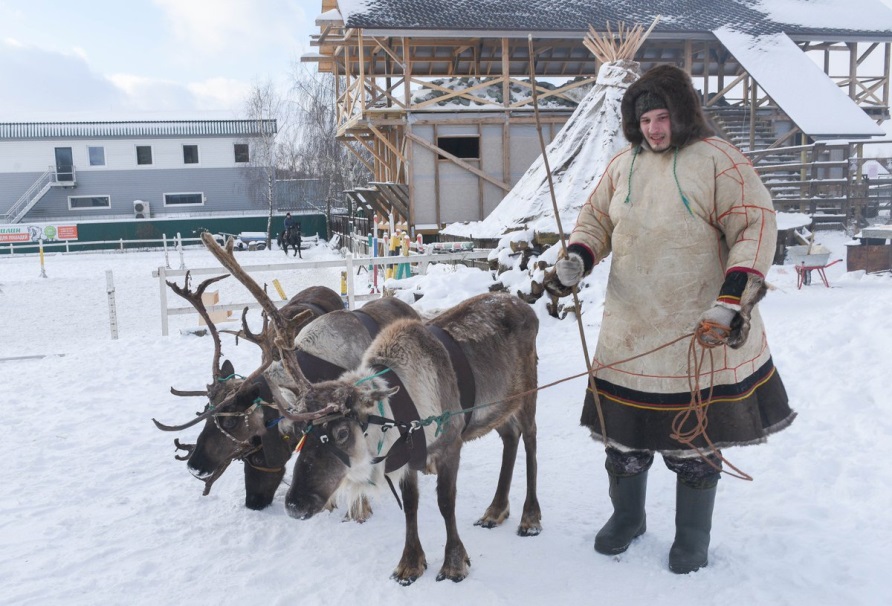 Сергиево-Посадский музей-заповедник был создан в 1920 году на основе художественных сокровищ Троице-Сергиевой Лавры  . Сегодня это уникальное место, которое поражает роскошной коллекцией – в фондах музея хранится более 190000 предметов. Музей включает в себя четыре объекта – экспозиционно-выставочный корпус «Ризница Троице-Сергиевой Лавры», историко-архитектурный комплекс «Конный двор», административно-выставочный Главным корпус и Краеведческий корпус. О последнем мы расскажем подробнее. 

Сергиево-Посадский музей-заповедник входит в топ-12 достопримечательностей Сергиева Посада. Позже фонды музея пополнились коллекциями местного краеведческого музея, а также московского Музея народных художественных ремесел. Экспозиции и выставки музея дают уникальную возможность познакомиться с памятниками отечественной культуры с XIV в.
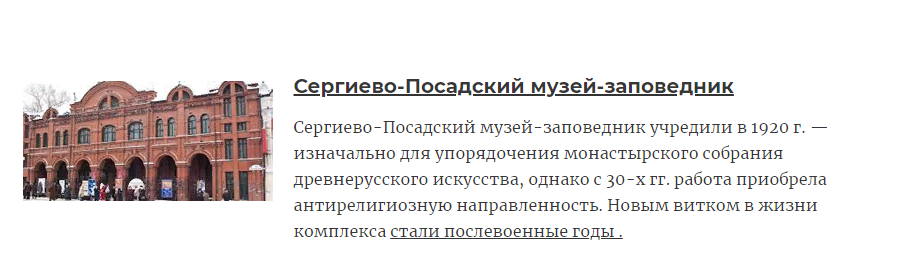 Люди пытаются сделать свою жизнь более осознанной, и эта потребность находит отражение и в туризме: все больше и больше путешественников стремится в заповедные, неизведанные края, чтобы не разрушать, а лишь созидать красоту природы. Удивительным кажется уклад жизни тех, кто до сих пор живет так, как жили их предки – в гармонии с природой, вливаясь или не вливаясь в современную жизнь. Так появилось направление, носящее название этнокультурного туризма.